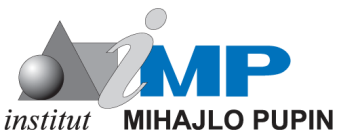 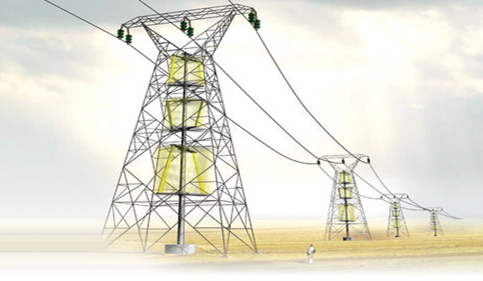 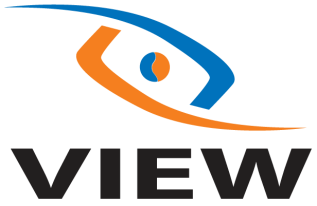 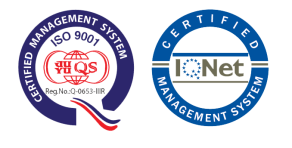 PRIMENA „CLOUD COMPUTING“ PRI RAZVOJU SCADA/EMS SISTEMA
Mladen Nikolić, Aleksandar Mihajlov, Aleksandar Cvetković 
IMP - Automatika
www.view4.rs
Uvod
Cloud Computing
SCADA/EMS
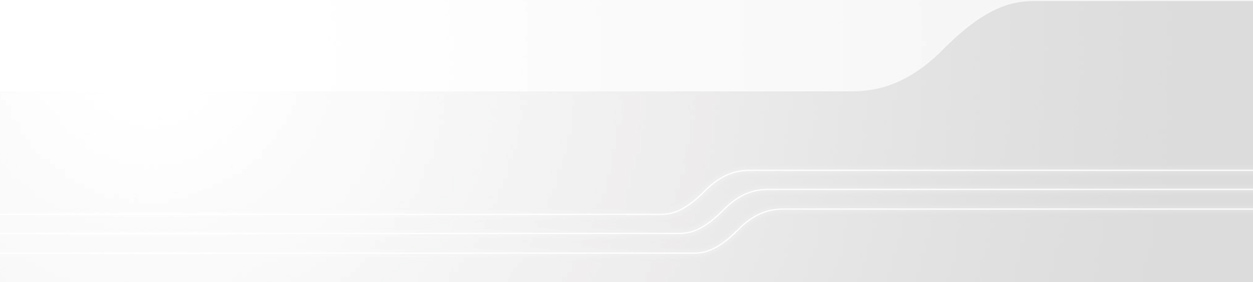 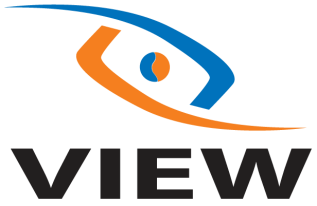 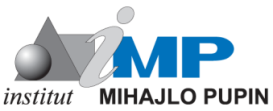 [Speaker Notes: Siguran i pouzdan prenos električne energije, efikasno upravljanje prenosnim sistemom povezanog sa elektroenergetskim sistemima drugih zemalja, optimalan i održiv razvoj prenosnog sistema u cilju zadovoljenja potreba korisnika i društva u celini, obezbeđivanje funkcionisanja i razvoja tržišta električne energije u Srbiji i njegovo integrisanje u regionalno i evropsko tržište električne energije.]
Cloud Computing
Velika potražnja za novim softverskim rešenjima
Dinamično tržište
Veliki broj malih kompanija sa ograničenim resursima
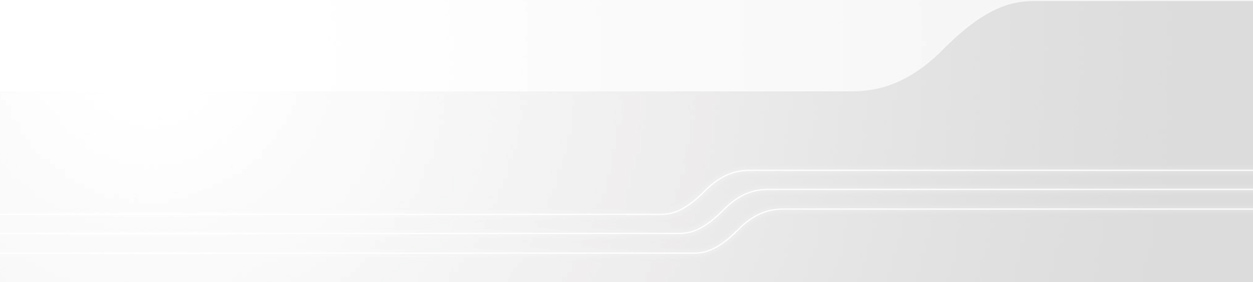 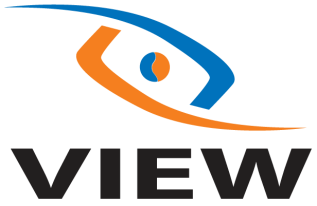 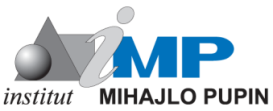 Cloud Computing
Globalno umrežavanje
Razvoj virtuelizacije platforme
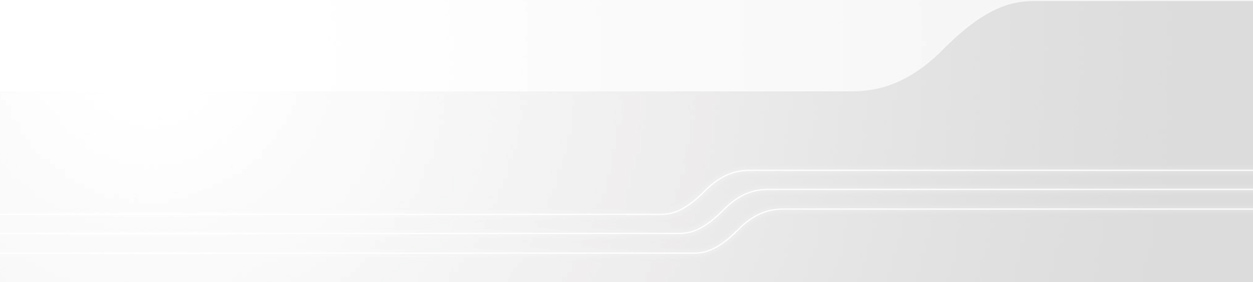 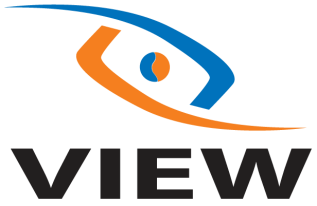 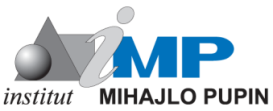 Cloud Computing
Tip usluge:
IaaS (Infrastructure as a Service) 
PaaS (Platform as a Service)
SaaS (Software as a Service)
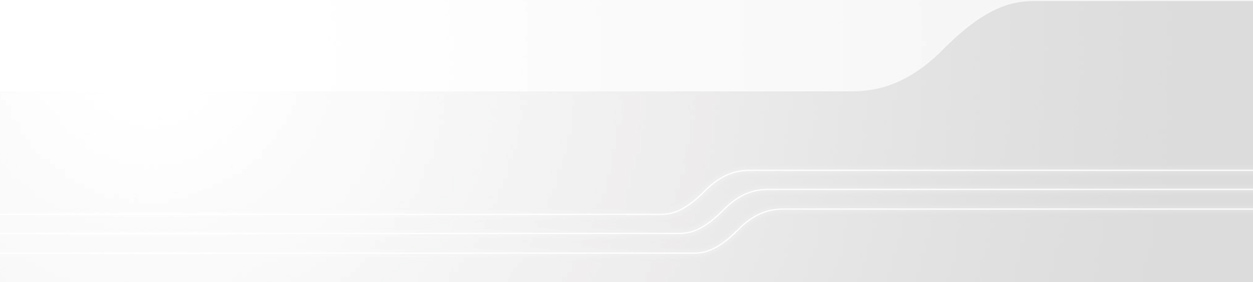 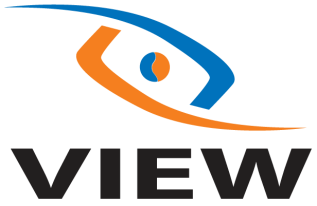 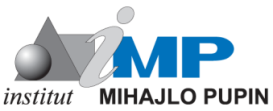 Cloud Computing
Način upotrebe:
Javni
Privatni
Hibridni
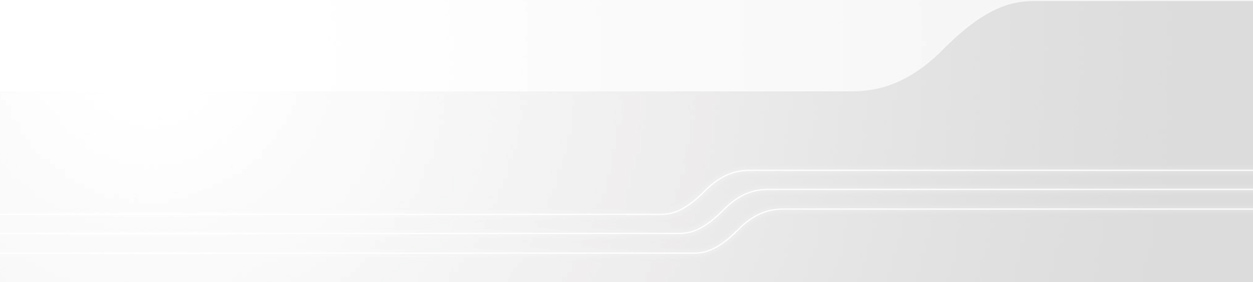 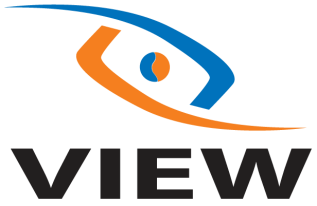 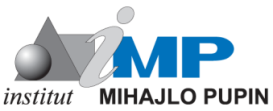 Cloud Computing
Bezbednost podataka
Konfiguracija
Lokacija
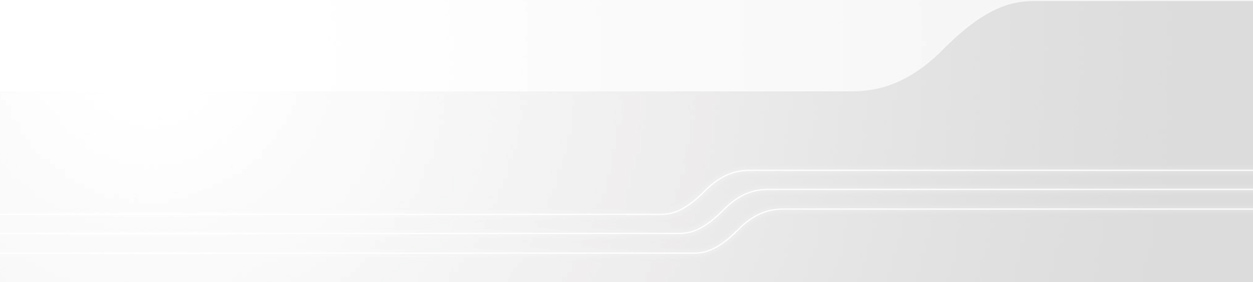 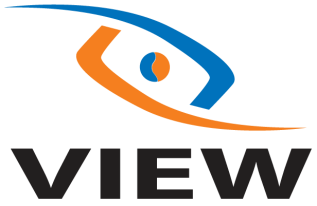 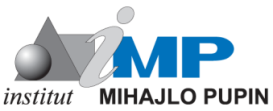 SCADA/EMS
Konfiguracija
Slučajevi primene
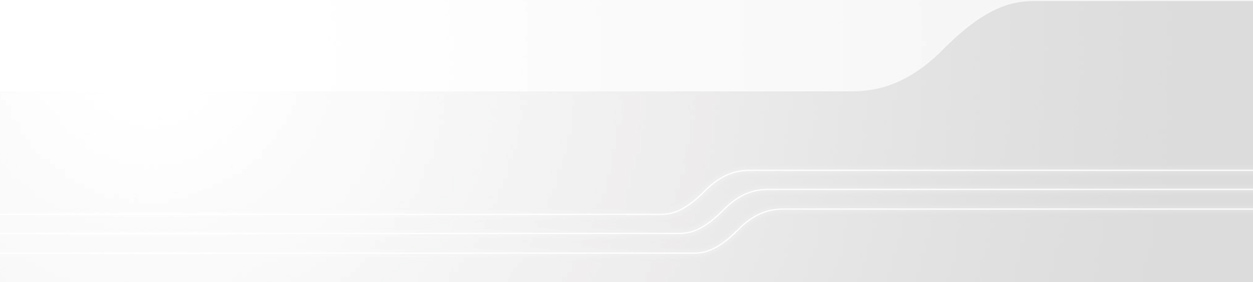 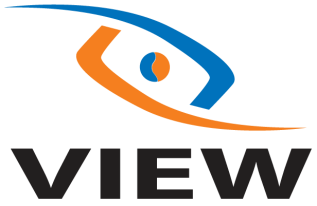 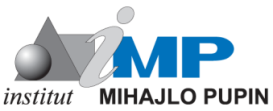 SCADA/EMS
Nabavka hardverskog okruženja?
Konfigurisanje
Testiranje
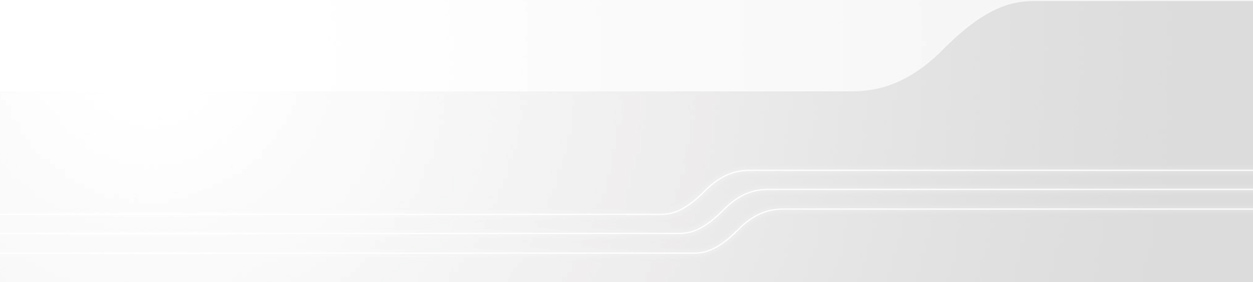 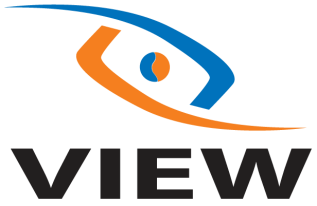 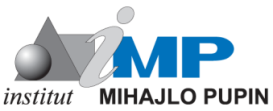 Hardverska konfiguracija
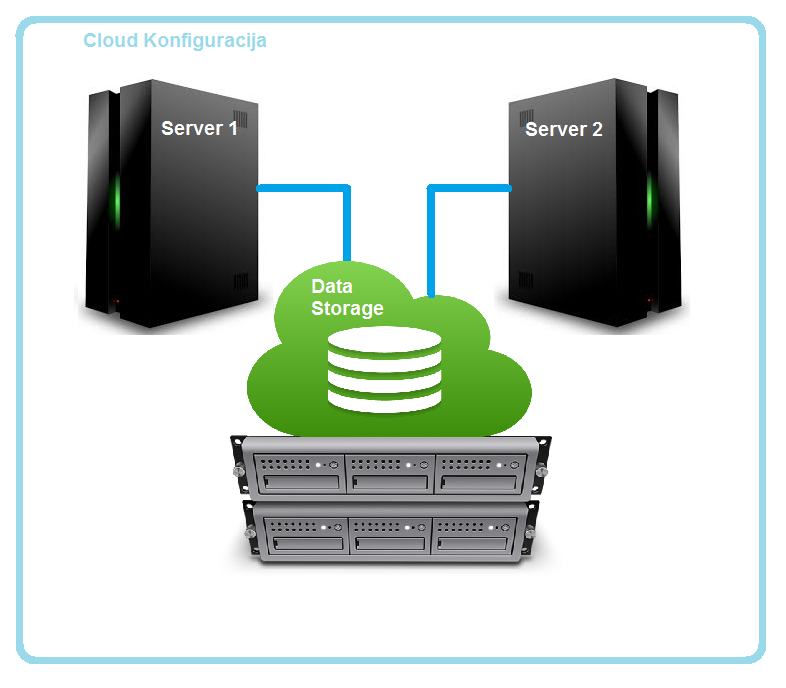 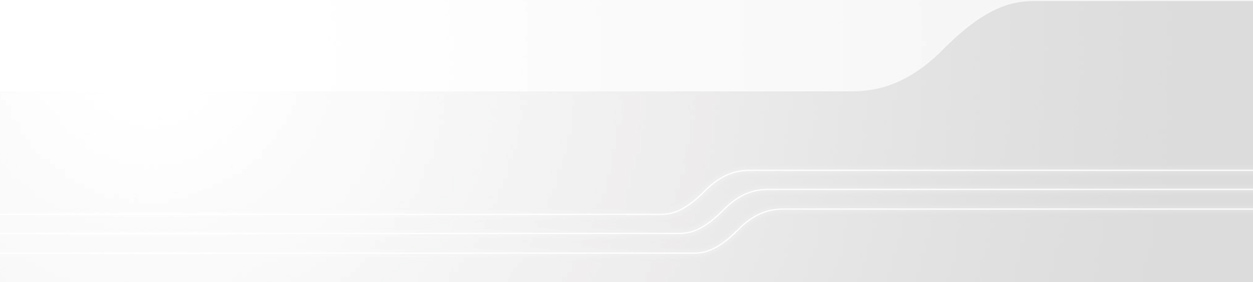 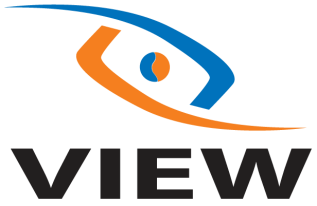 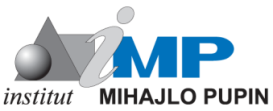 Hardverska konfiguracija
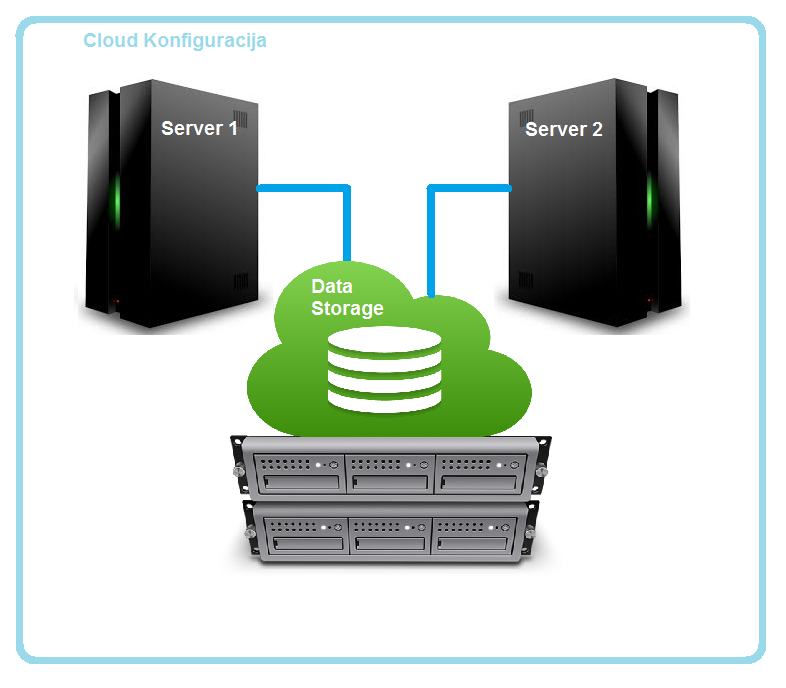 RAM: 32GB
HDD: 4TB
CPU: Intel Xeon X3450
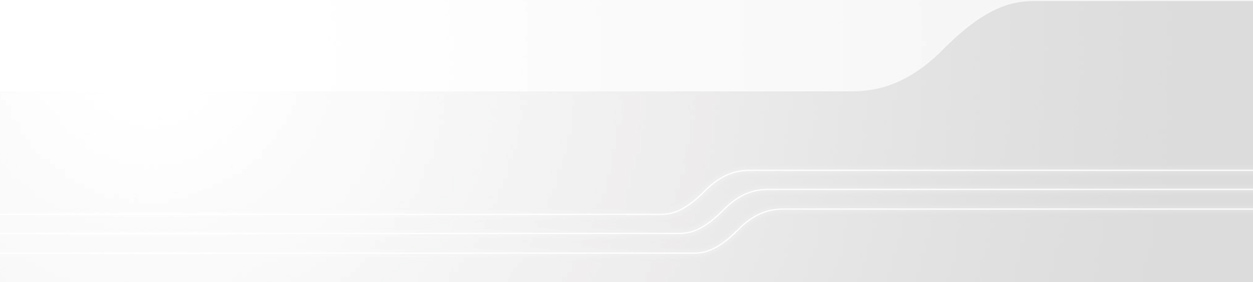 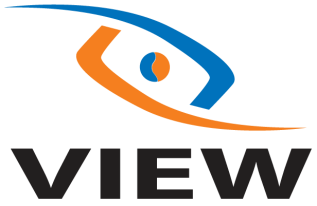 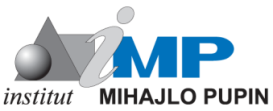 Korišćene tehnologije
OpenNebula
Virtuelizacija platforme
CentOS
KVM (Kernel-based Virtual Machine)
QEMU (Quick EMUlator)
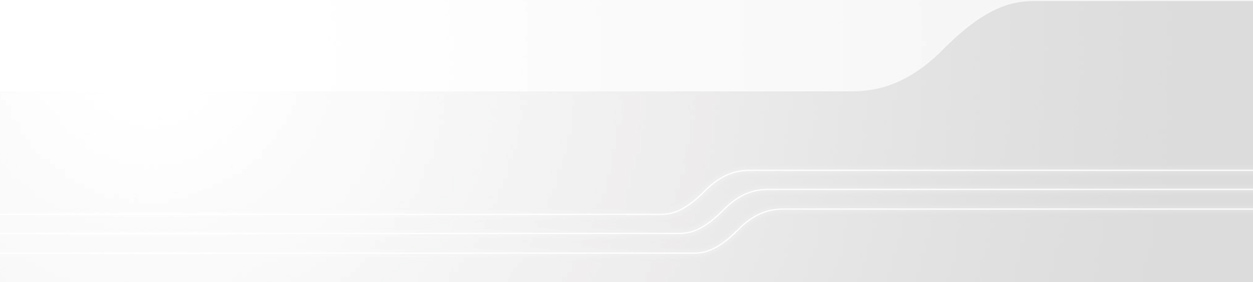 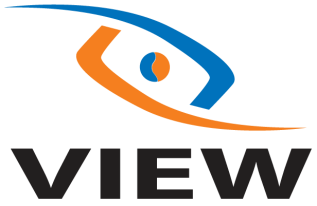 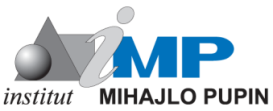 Funkcionalnosti sistema
Kreiranje šablona virtuelnih mašina
Instanciranje, upravljanje virtuelnim mašinama nastalim iz definisanih šablona
Upravljanje virtuelnom mrežom
Kreiranje virtuelnih diskova
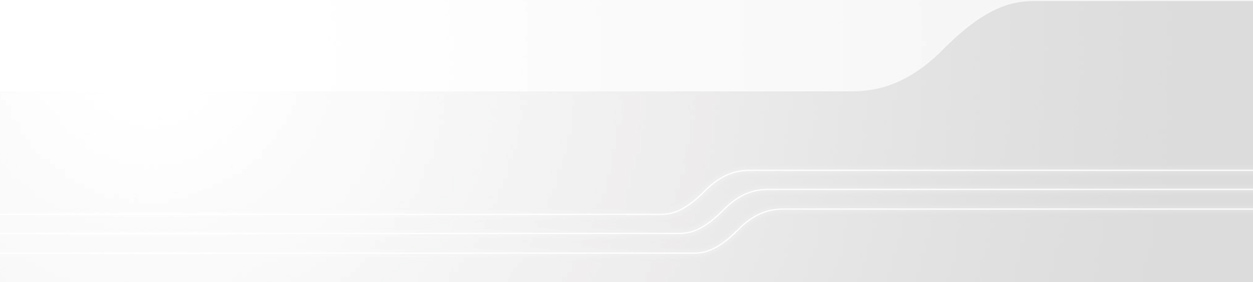 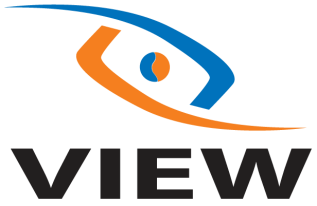 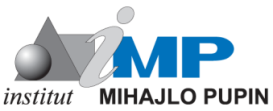 Funkcionalnosti sistema
Upravljanje korisnicima
Upravljanje fizičkim računarima u „cloud“-u
Upravljanje prostorom na disku kojim raspolaže „cloud“
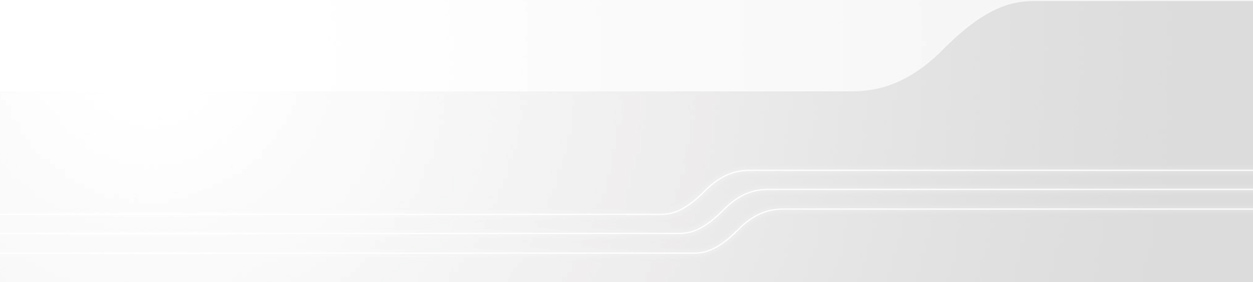 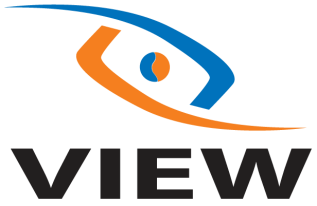 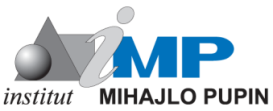 Primena pri razvoju SCADA/EMS softvera
Testiranje SCADA/EMS sistema sa različitim konfiguracijama
Kreiranje okruženja koja preslikavaju već implementirane sisteme
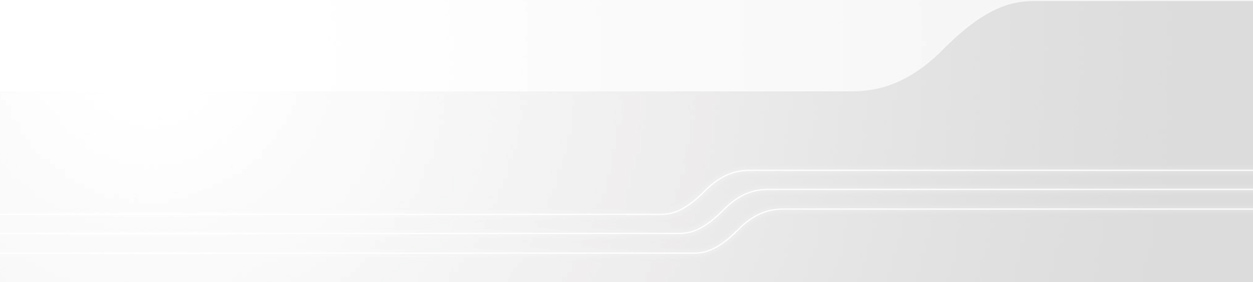 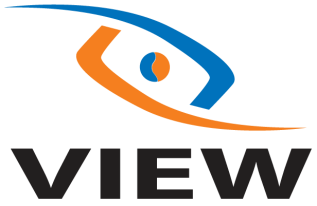 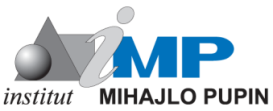 Primena pri razvoju SCADA/EMS softvera
Kreiranje različitih šablona razvojnih okruženja
Korišćenje virtuelnih mašina za pokretanje alata za razvoj softvera
Testiranje novih tehnologija i konfiguracija sistema
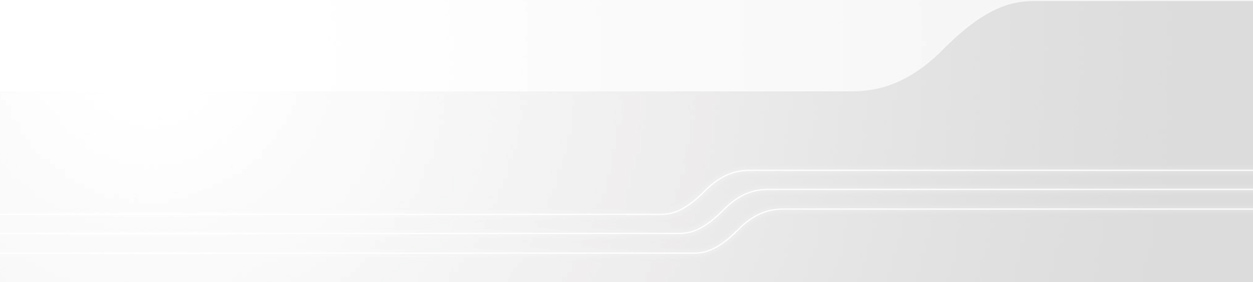 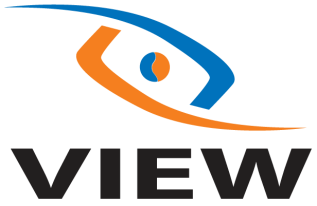 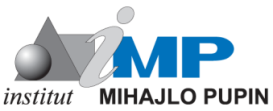 Primena pri razvoju SCADA/EMS softvera
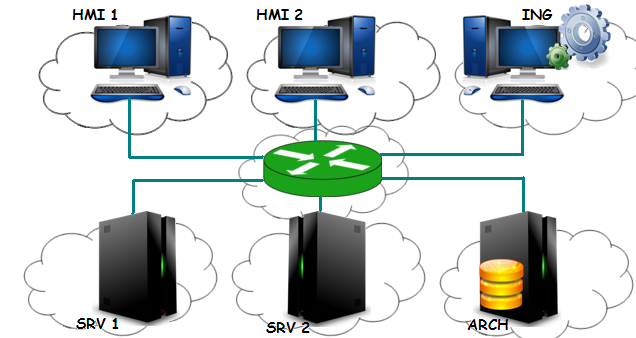 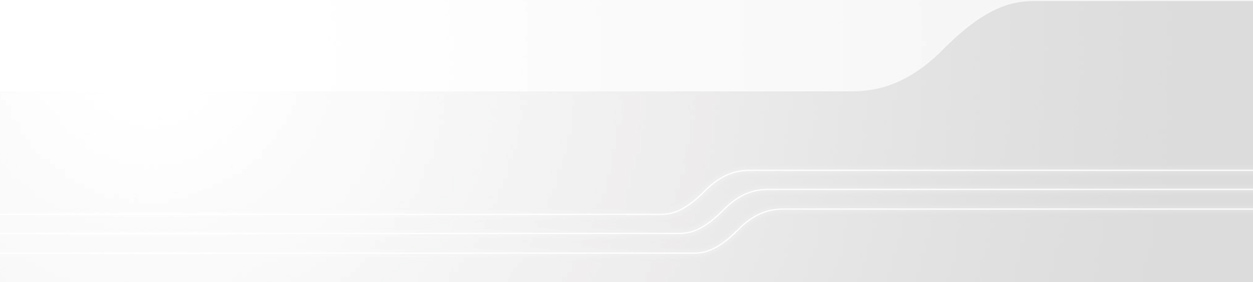 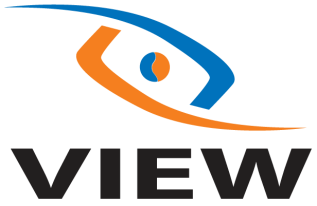 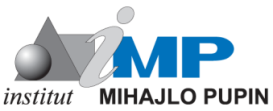 Pitanja za diskusiju
U okviru rada je kao jedan od glavnih nedostataka „cloud computing“ pristupa razvoju SCADA/EMS softvera istaknuta sigurnost podataka. Koliko je značajna ova barijera kod razvoja realnih sistema i koliko se ovaj problem tretira u daljem razvoju „cloud computing“ servisa?
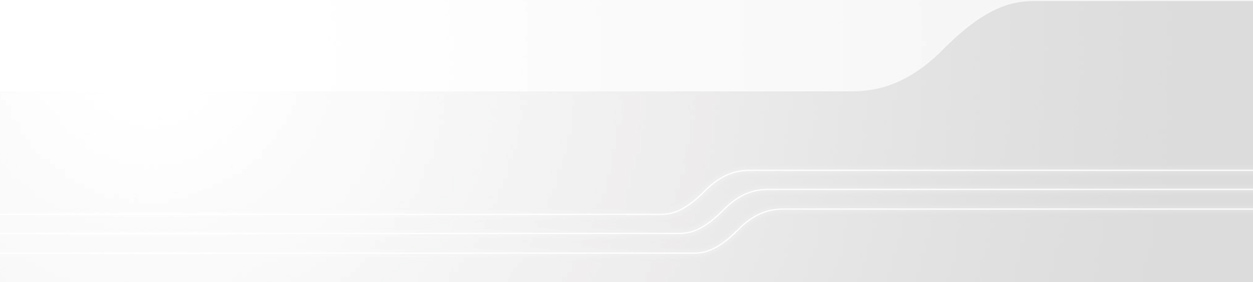 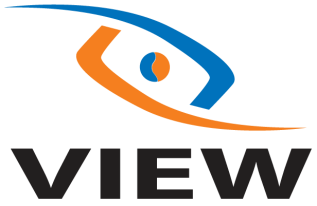 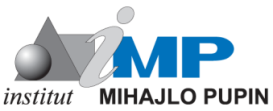 Pitanja za diskusiju
Od čega zavisi cijena „cloud computing“ usluge i u kojoj mjeri na nju utiče definisanje određenog stepena sigurnosti podataka?
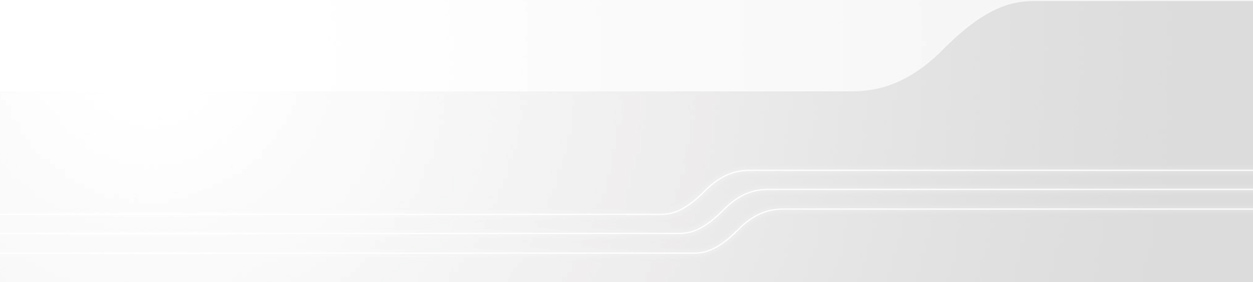 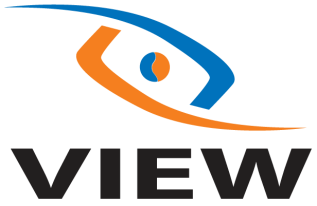 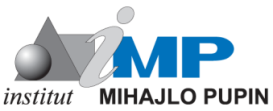 Pitanja za diskusiju
U kojoj mjeri se „cloud computing“ može koristiti za potrebe efikasnijeg rada nekih SCADA/EMS softvera koji imaju potrebu za zahtjevnim hardverskim kapacitetima u pogledu procesorske moći i memorije?
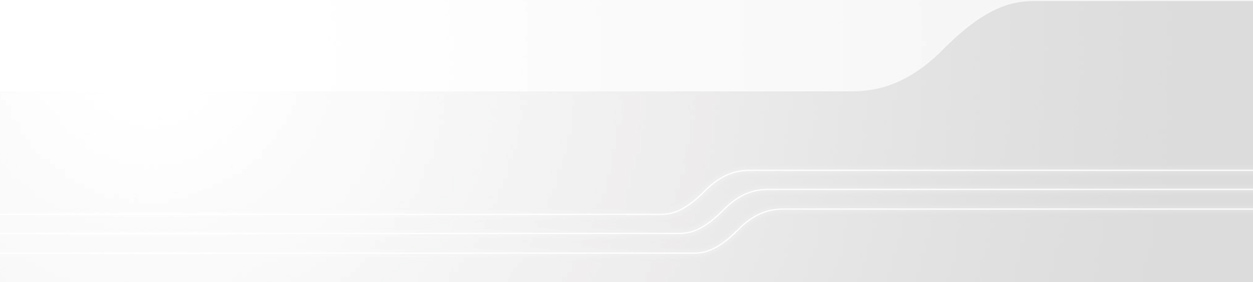 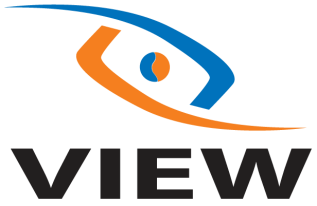 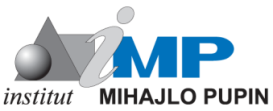 Primena „cloud computing“ pri razvoju SCADA/EMS sistema
Pitanja
?
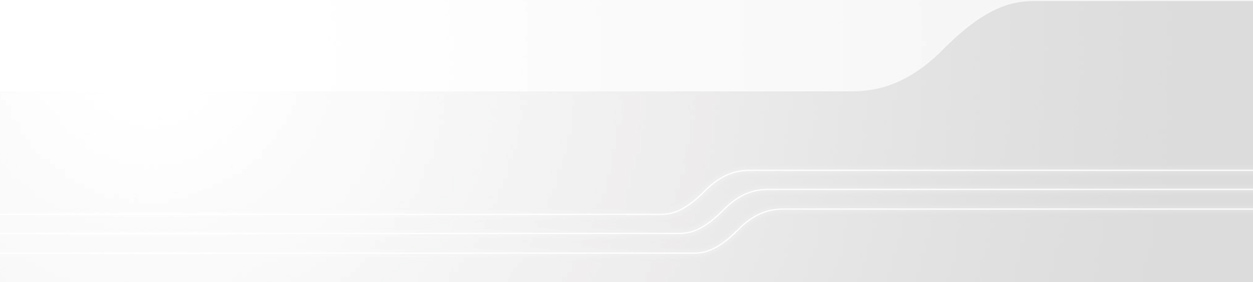 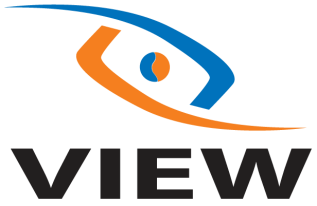 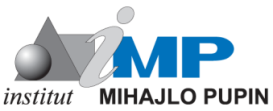